Ohio TechNet Scaling Impact for Ohio’s Manufacturing Workforce
November 30, 2017
Sheraton at Capital Square
Meeting Agenda
GREETINGS
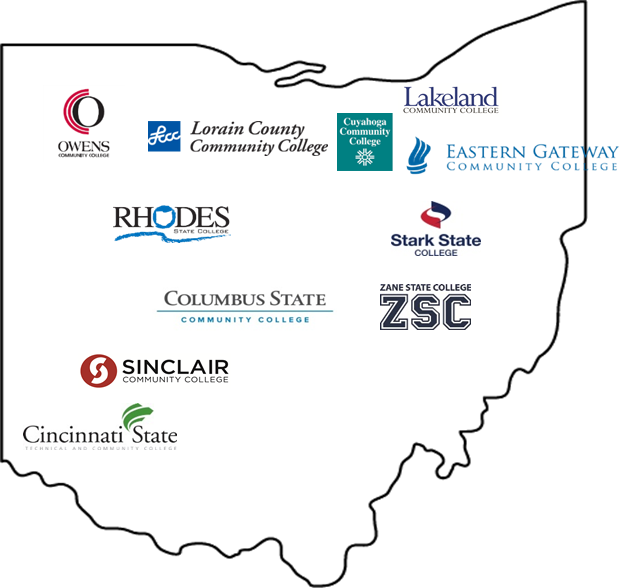 1873INDIVIDUALS ENROLLED IN OTN PROGRAMS
1447CREDENTIALS EARNED BY OTN STUDENTS
380+EMPLOYERPARTNERSENGAGED
138PROGRAMSCREATED ORENHANCED
All figures as of September 30, 2017
[Speaker Notes: Bernie – brief into to OTN and intro song. OTN is the “rock and roll consortium”

Ohio TechNet is a partnership  of 11 community colleges that serve 71 of Ohio’s 88 counties. 
ADDRESSES THE SKILLS GAP by developing TARGETED MANUFACTURING TRAINING PROGRAMS for transitioning adults.
Welding
Digital Fabrication/Industrial Automation
CNC/Machining
Industrial Safety
Industrial Maintenance]
Problem Statement: State of Ohio & Education
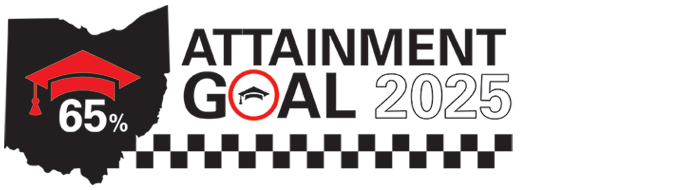 Ohio has established a bold statewide goal for educational attainment:
 
65% of Ohioans, ages 25-64, will have a degree, certificate or other postsecondary workforce credential of value in the workplace by 2025.
Currently 3 million adults in Ohio have some college, but no degree.
Source: https://www.ohiohighered.org/attainment
[Speaker Notes: Bernie

What problem are we solving for Ohio? 

Ohio 65% attainment goal statistic
3mill adults in Ohio w/ some college no degree statistic

Source: https://www.ohiohighered.org/attainment]
Key Collaborators
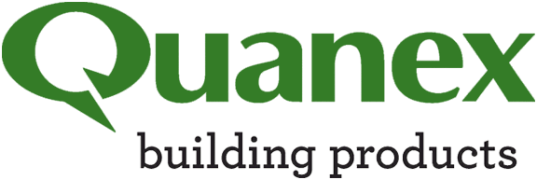 KEY COLLABORATIONSPartnering nationally and statewide to address Ohio’s  manufacturing skills gap.
380+ Employer Partners
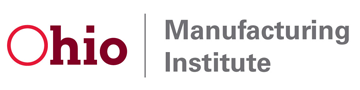 [Speaker Notes: Bernie 

380+ employers partnering at the local level
Ohio Manufacturers’ Association providing critical state level leadership that you’ll hear more about today

Terri

Specific strategy of OTN has also been to serve as resource to facilitate connections between community colleges and employers/workforce leads within Manufacturing USA network.  In particular, we’ve seen some of the greatest impact with LIFT, America Makes and NextFlex.]
Keeping Progress “in TAACCCT”
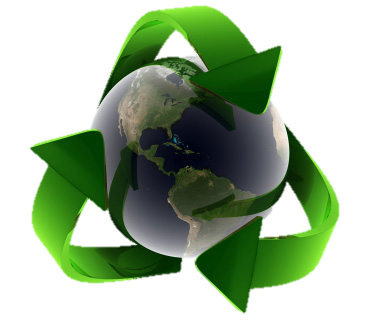 [Speaker Notes: Terri – as we work to summarize the impact and what we’re working to sustain, we’ve captured the big buckets here.  #1 among them, and key to the success is employer engagement.  We need their voice to inform innovation and design in content and delivery, to confirm what works, and to  recruit/retain diverse talent.

OTN has enabled acceleration of state efforts, working closely with ODHE leaders, to implement new online tools to manage PLA. Sinclair students are accelerating completion thanks to the CBE delivery model created under this grant. These are a few of the important legacies of this grant that should expand post-TAACCCT.

As a state consortium, have also had opportunity to align our efforts with state led efforts to expand apprenticeship.  Leading the way for OTN as a technical assistance provider and thought leader has been Rhodes State.

Technology  companies are key to maintaining Ohio’s competitive position in manufacturing.  TRAIN Ohio is an earn and learn pilot launched with TAACCCT funding that is focused on engagement of these companies, drawing on lessons of places like KY.   This is an area of focus for sustainability  and scaling, working with partners at Columbus State and industry leaders.

TRAIN OH Graduate, Bill MacKeigan 
Bill, a veteran and retired postal service letter carrier, found achievement in MEMS through TRAIN OH. Bill was looking for a new trade when he entered into the program. He completed two semesters of an internship at RBB, a TRAIN OH industry partner, where he is able to work in surface mount technology and printed circuit boards. Bill graduated in May of 2017 with an Associate Degree in MEMS and earned a full-time position with RBB. 

Introduce Cheryl Martin]
IMPACT OF TAACCCT
EVALUATION OVERVIEW
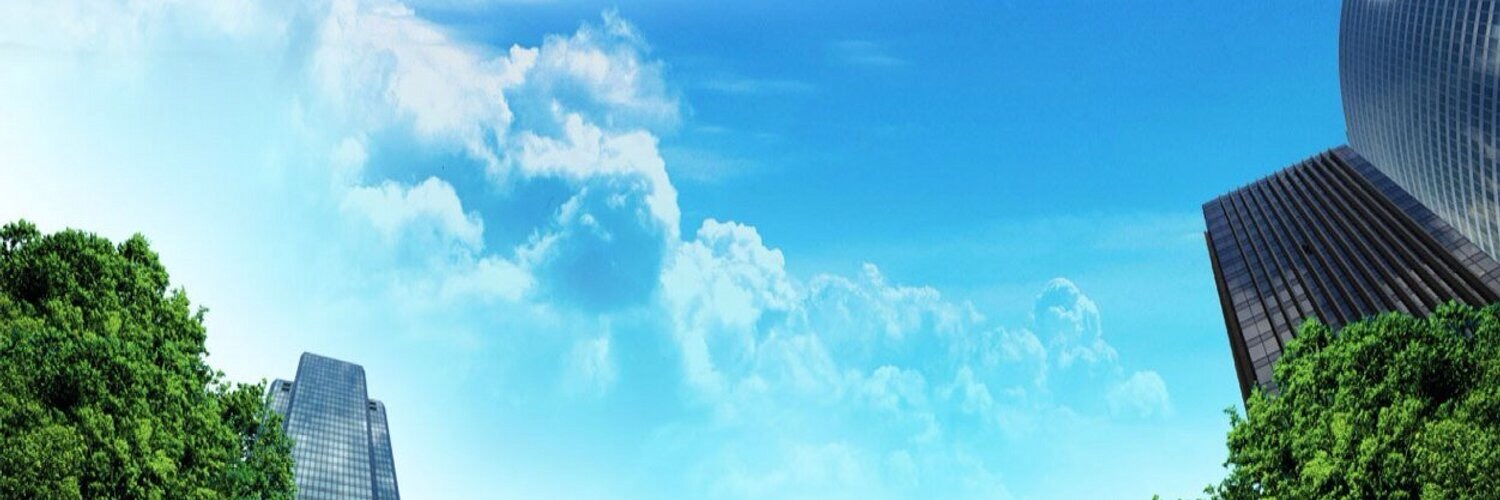 Ohio TechNet Evaluation
November 30, 2017
Evaluation Overview
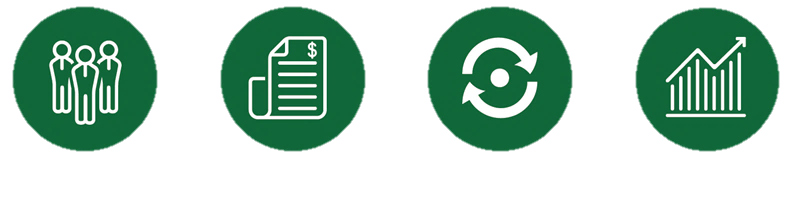 Implementation Evaluation
Documents aspects of on-the-ground implementation. Inquiries include:
Planning stage reflections (Fall ‘15), Inventory of new activities and improved capacity, included a survey (Spring ‘16), Participant pipeline/ site visits (Fall ‘16), State collaboration/ site visits (Spring ‘17), Employer engagement/ state and national collaboration (Fall’17), Post completion participant survey
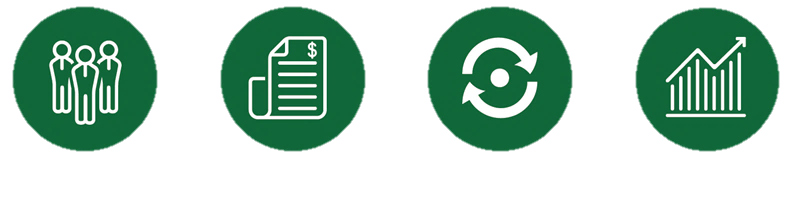 Impact Evaluation
Quantitative assessment of grant performance; incorporates a comparative approach.
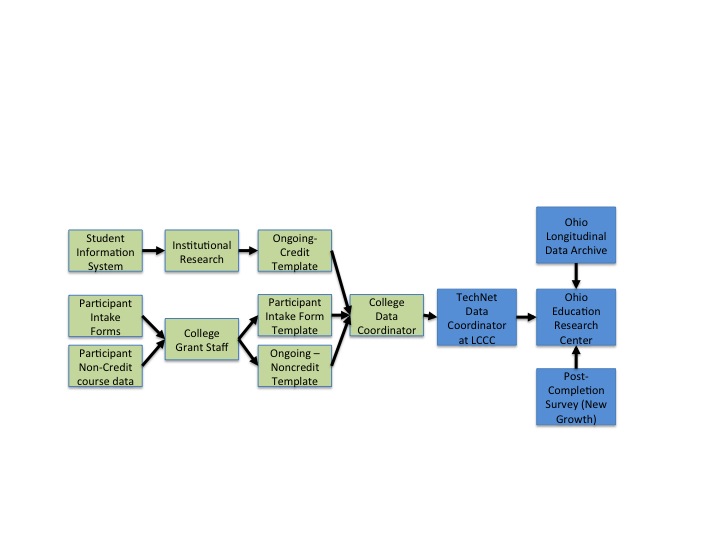 Review of Grant Progress
The first half of the project was focused on delivering on the grant’s scope of work. In summary, the consortium has delivered the scope of work.
Manufacturing is evolving and colleges have used the grant to keep pace
Keeping Pace
Capacity
Pathways
Local Partnerships
Equipment
Space
Staff
New & Updated Curricula
Program Structure & Delivery
Recruitment & Advisement
Gov’t
Employers
Nonprofit
Connect to Work
Student Supports
On Ramps
Horizontal  Relationships
The consortium is working to improve collaboration in the state
Improving collaboration
Capacity
Initiatives
State and National  Partnerships
Communications
Prof Dev
Data
PLA
Apprenticeship
Fundamentals
Mfg USA
Employer Groups
Agencies
Horizontal  Relationships
More recently a sense has been growing that this project is a unique opportunity that extends beyond its proposed scope
What does it take for community colleges to keep pace with the economy and deliver successful workforce solutions?” 
Strong relationships with employers built upon the capacity of colleges to deliver skilled workers, 
Successful recruitment strategies that overcome manufacturing image issues and lead to student program enrollments, and 
Strategies to support successful student completion of programs.
[Speaker Notes: I’m working on my storylines about what is emerging from this effort. Not just what parts of it will be sustained, but how is it surfacing and supporting the priorities and agenda items of governmental leaders and other organizations… in other words is it surfacing new projects or work on the issues. Here are a few quotes that have something to do with whatever storylines we settle on in this evaluation…
“There have been so many opportunities for us to be more efficient because we learned something from another college.”
“This project has a way of attracting others to it.”
“We would not be funding in Ohio to the extent we are if it weren’t for Ohio TechNet. Without OTN I would be running around trying to line up colleges one at a time. TechNet makes larger projects possible.”
In fact, I counted 4 initiatives whose leaders said something similar… we could not have done this without TechNet. In all 4 cases, the communication platform (sometimes called “access to partners”) is cited as a highly valuable asset built in this initiative, alongside the money.]
What are some of the biggest gaps hindering keeping pace?
Modern equipment and space
Limited resources to build recruitment pipelines that overcome manufacturing image issues in partnership with employers and other educational partners
Institutional readiness or resources to integrate new program structures, such as those focused on reducing student time-to-completion, or new student success initiatives, such as career navigation
Limited resources to engage employers as deeply as desired, such as outreach and lead generation capacity, relationship management capacity, and development of work-based learning opportunities
[Speaker Notes: “We could never afford this equipment without a grant.”
“We are pretty confident that our programs are good, but we struggle to get butts in seats.”
“It would be an uphill battle if we tried to take something like that on” 
“Employers generally call us or we see them at meetings. We don’t do a lot of direct outreach because it’s hard to find the time.”]
Emerging Priorities
Employer engagement
Expansion of work-based learning
Integration of models for accelerating student learning and completion including competency-based education, prior learning assessment, modularization/stackable credentials
Integration of models for student supportive services such as career navigation
[Speaker Notes: Here are the emerging priorities that I have heard articulated by project leaders. They line up well with the gaps articulated by the colleges.

We’re in the middle of an inquiry with state and national workforce leaders that have collaborated with TechNet asking about these emerging priorities. We’re getting a lot of great feedback and we’re not quite done, but two signals are coming through…
These are on point, and well aligned with what’s anticipated from federal and philanthropic funders.
They need to be made more concrete. Interpretation is pretty wide of what these topical areas could be. Including one person who interpreted that they are all actually the same thing stated in different words.

So with that, I will end.]
MAKING THE CASE
What may change/end when Ohio TechNet funding ends?
Consortium support for the OMA
Workforce Strategy
Employer Engagement
Expanded Use  of 
State-of-the-Art MFG Labs Funded by TAACCCT
Statewide Replication: TRAIN  OH and Modern MFG 
Work Study
Dedicated Employer Engagement with 380+ Employers
Acceleration Models
Connection to 11 Community Colleges to Address MFG Workforce Issues
Work-Based Learning Models
Further Expansion of 
PLA
Tech Assistance for Expansion:
Apprenticeships and other 
Work-based
Learning
Supportive Services
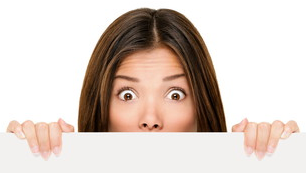 Data Sharing Agreements
Consortium Infrastructure
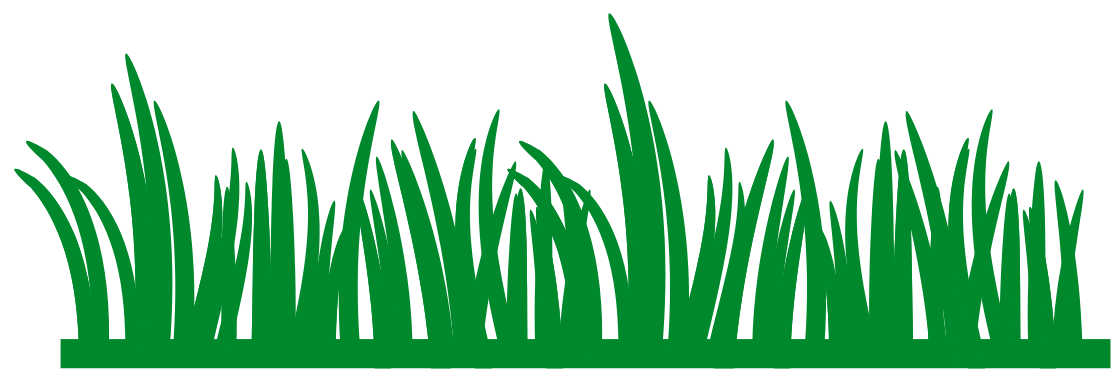 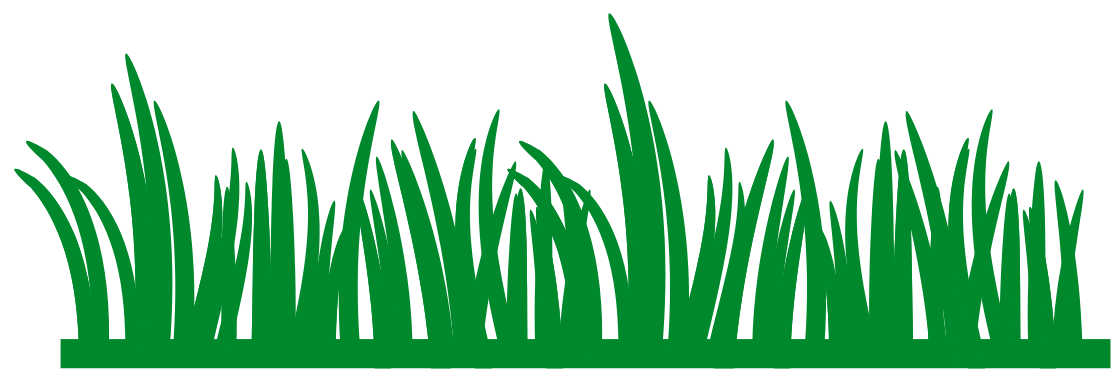 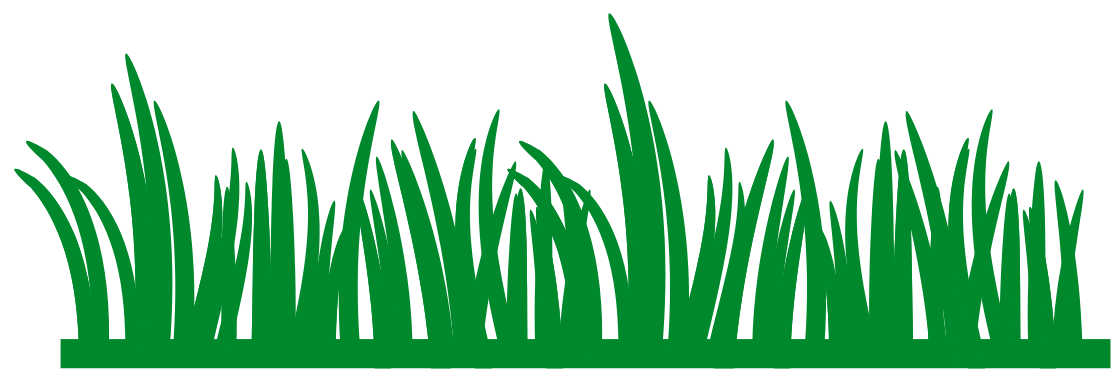 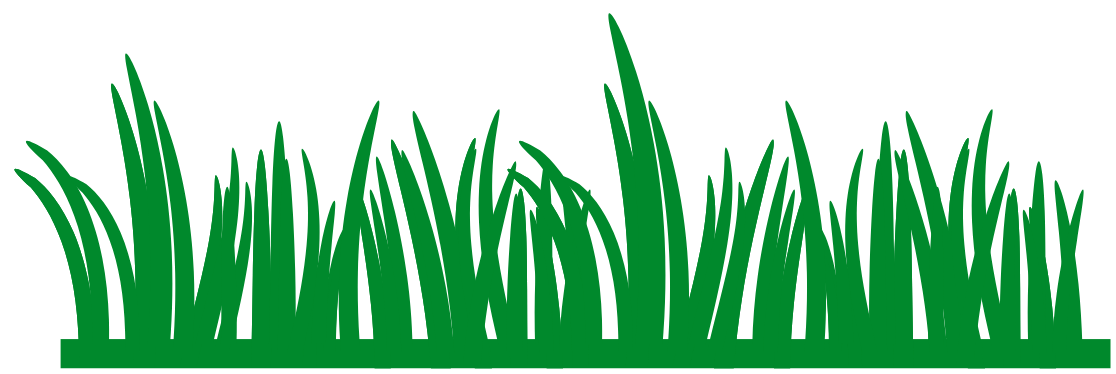 Grant-Supported Expertise
Student Support Services
Expansion of Competency-Based Education
for
MFG
Targeted Recruitment
Increased Enrollment
Enhanced Employer Relationships impacting employment outcomes
[Speaker Notes: Support for the Ohio Manufacturers’ Association Workforce Strategy]
LUNCH 
OHIO TECHNET IMPACT: STATEWIDE MANUFACTURING WORKFORCE STRATEGY
Ohio Technet Impact
Statewide Manufacturing Workforce Strategy
Eric L. Burkland,PresidentThe Ohio Manufacturers’ Association
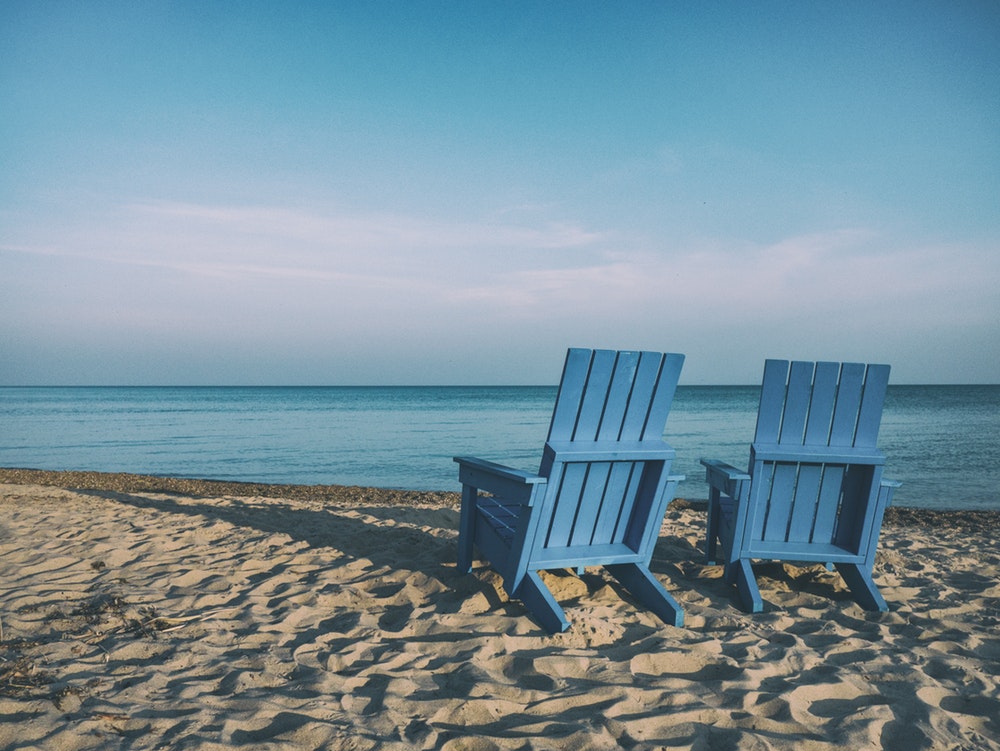 Due to a large number of Baby Boomers retiring,
the labor pool is shrinking.
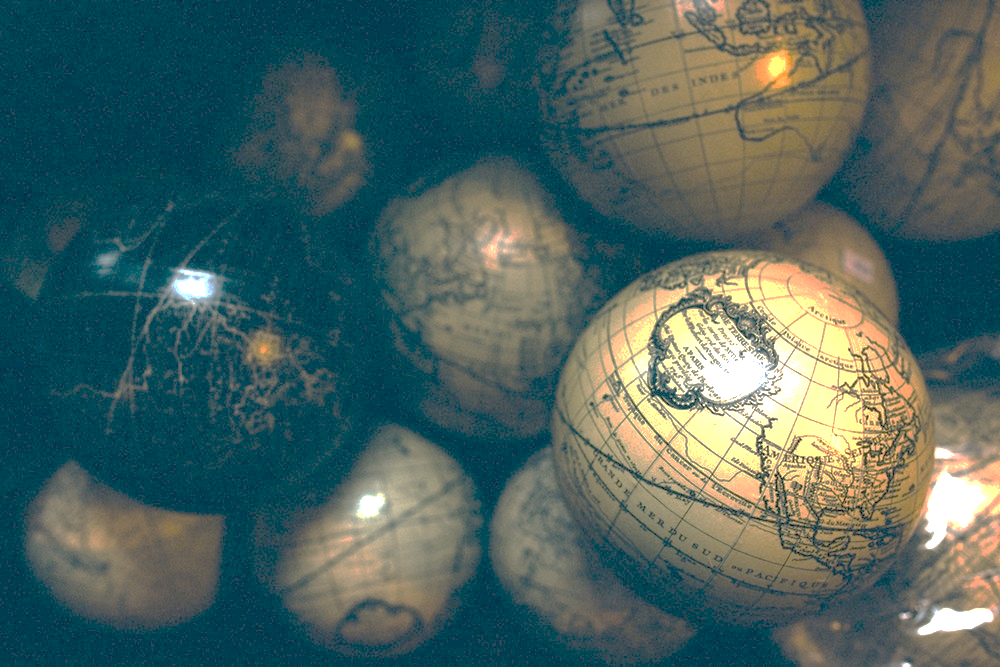 The technological explosion requires that we prepare for
both today and tomorrow.
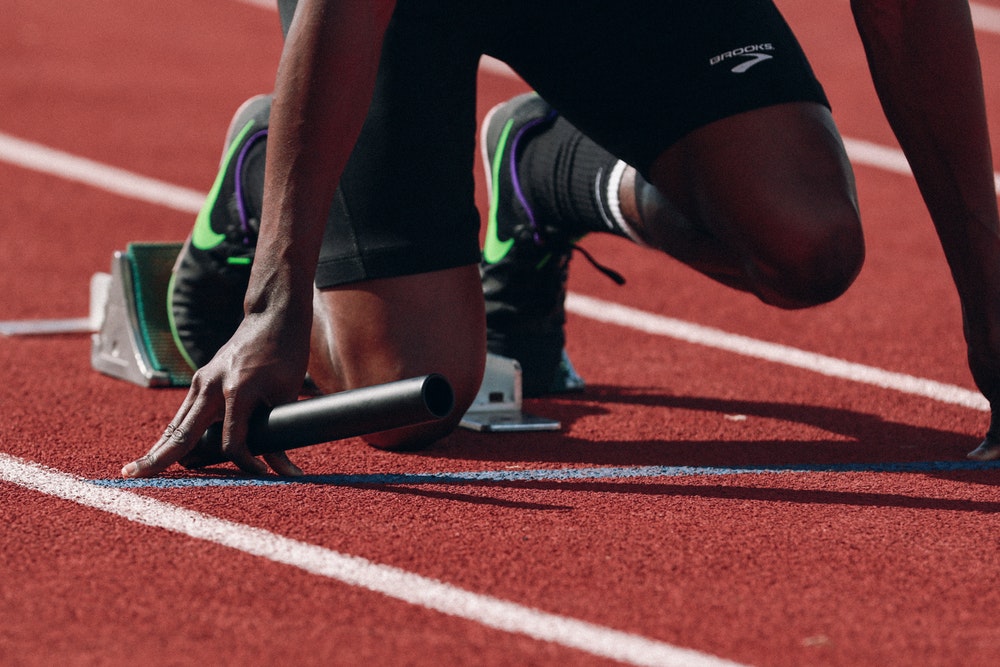 Other sectors have competitive recruitment tactics.
We must at least match them.
Supporting manufacturing sector partnerships
Building a network
Education Partnerships: Increase in public/private collaborations to train and educate the manufacturing workforce of tomorrow
Marketing and Communication: Leverage the Making Ohio image assets to elevate awareness and interest in manufacturing careers
Policy Development: Amplify the voice of manufacturers with lawmakers and public officials
Leadership / Sector Partnership Capacity Building: Through technical assistance and best practices sharing, increase industry champions’ and partnerships’ abilities to drive systems change
Roadmap for change
BREAKOUT SESSIONS
STRATEGY & DECISIONS
WRAP UP & NEXT STEPS